Realizarea unei hărți digitale în Google Earth Pro
Geografie

Clasa a V-a
Autori:
Camelia Timofte, Dorina Iova, Dora Anderson
Realizarea unei hărți digitale în Google Earth Pro
Activitate propusă pentru clasa a V-a , Geografie 

Lecția: Aplicaţii practice: Construirea unor forme simple de reprezentare grafică și cartografică


Competența specifică vizată: 
3.1. Descrierea unor elemente, fenomene şi procese geografice folosind noţiuni din matematică, ştiinţe şi tehnologii
Google Earth
este un software care oferă gratuit  informații geografice sub formă de hartă digitală, text, imagini.
Cu ajutorul variantei Pro 
se pot  realiza hărți digitale personalizate și profile transversale, 
se pot vizualiza în format 3D vulcani, lanțuri montane, clădiri foarte cunoscute etc.
Google Earth are 3 versiuni de utilizare: on web,  on mobile și varianta Pro.
trebuie descărcat 
poate fi utilizat doar dacă există conexiune la internet
poate fi utilizat pe PC, Mac sau Linux
Google Earth Pro
Descărcare
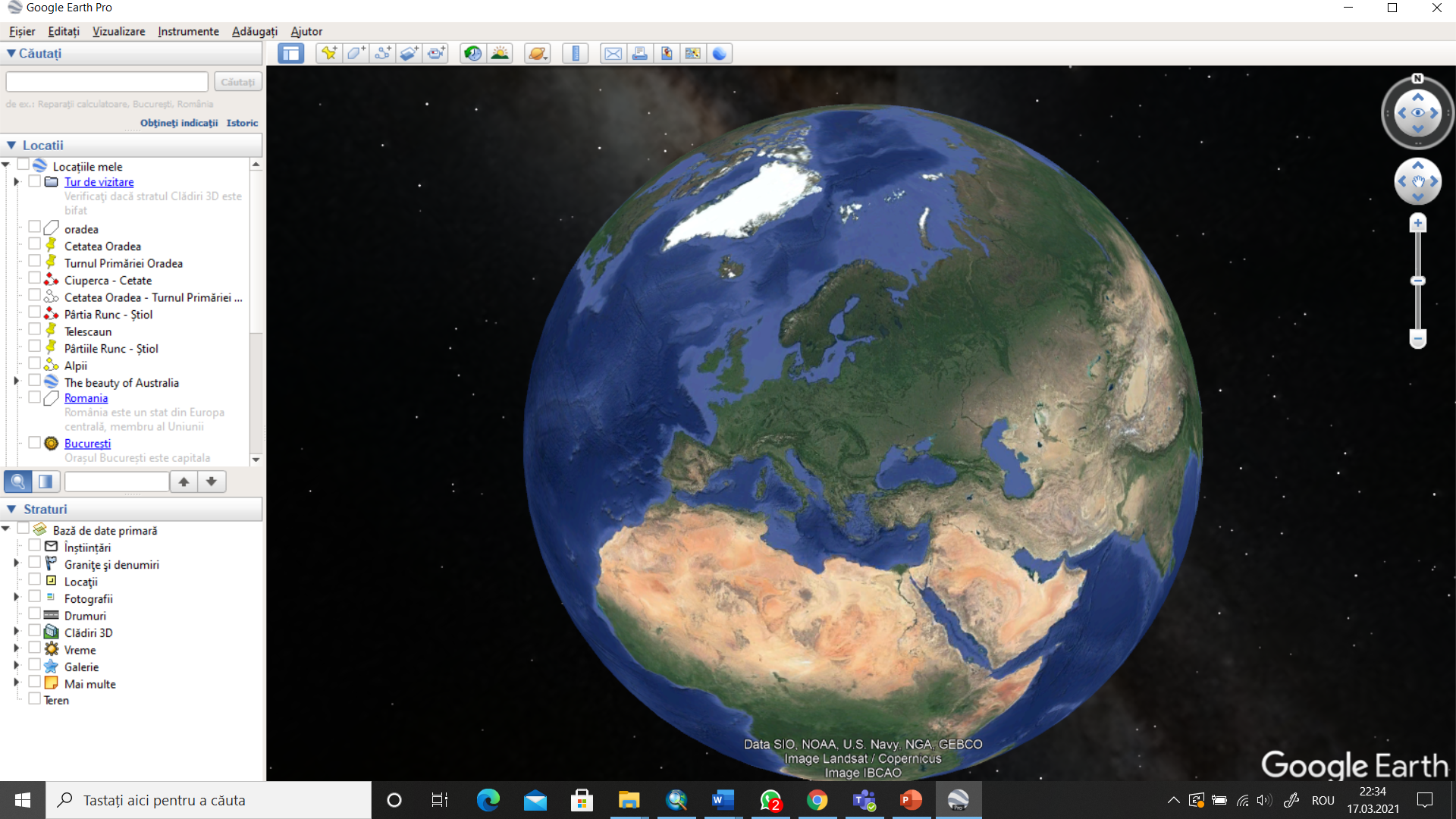 Puteți căuta orice locație
Pentru realizarea unei hărți meteorologice aveți nevoie de 4 iconițe / butoane de pe bara de sus: marcator, linie, poligon și butonul de salvare
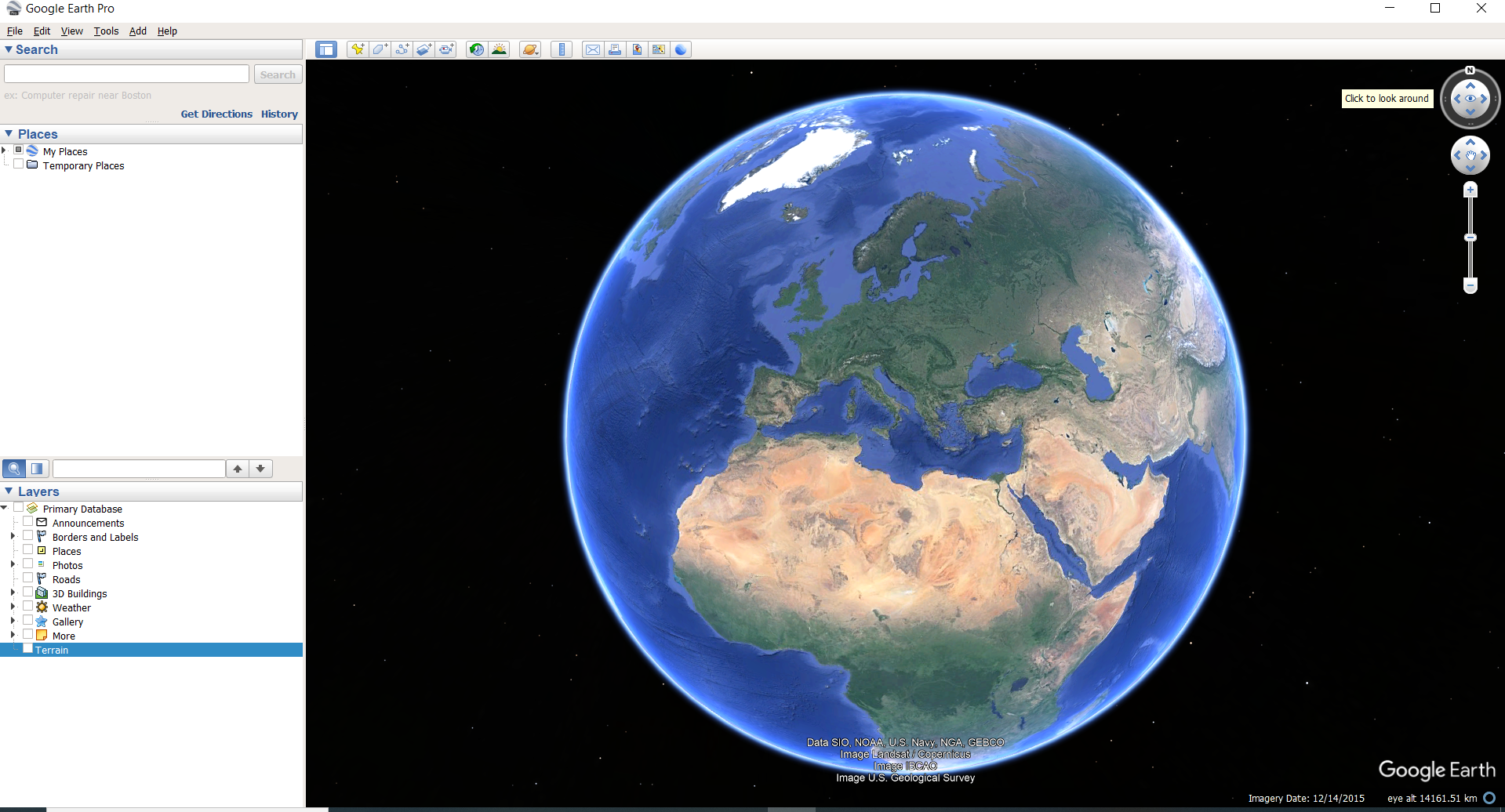 marcator 
    

linie  	


poligon 


salvați imagine
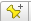 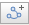 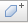 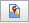 Poligonul sau linia le folosiți pentru a delimita o țară sau un județ pentru care vreți să faceți harta meteorologică. 
Bifați în stânga (jos) Granițe și denumiri. Veți merge cu mouse-ul de-a lungul graniței.
Când dați click pe iconița linie (este a 4-a) sau pe iconița poligon (este a 3-a) o să vă apară o fereastră în care dați nume liniei / poligonului (numele țării alese sau județului). Puteți alege grosimea liniei, culoarea ei și gradul de opacitate.
Marcatorii (a 2-a iconiță) îi folosiți pentru orașele care vor apărea pe hartă (cel puțin 5). 
Când dați click pe icoana pentru marcatori, vă apare un tabel în care scrieți numele orașului și o valoare de temperatură.
Numelui marcatorului i se poate schimba dimensiunea și culoarea.
Forma marcatorului se schimbă dând click pe semnul din dreapta sus, în fereastra în care se cere numele marcatorului.
Dacă debifați (în stânga, jos) Granițe și denumiri, rămân pe hartă doar poligonul făcut de voi și marcatorii.
În stânga va apărea (cu albastru) tot ce ați creat pe hartă.
Pentru a obține harta meteorologică folosiți antepenultima iconiță - Salvați imaginea.
Se completează titlul.
Scara hărții este dată de aplicație.
La legendă se pot șterge unii termeni.

Click pe Salvați imaginea.

Să aveți grijă unde salvați harta
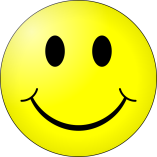 Harta va fi format JPEG.
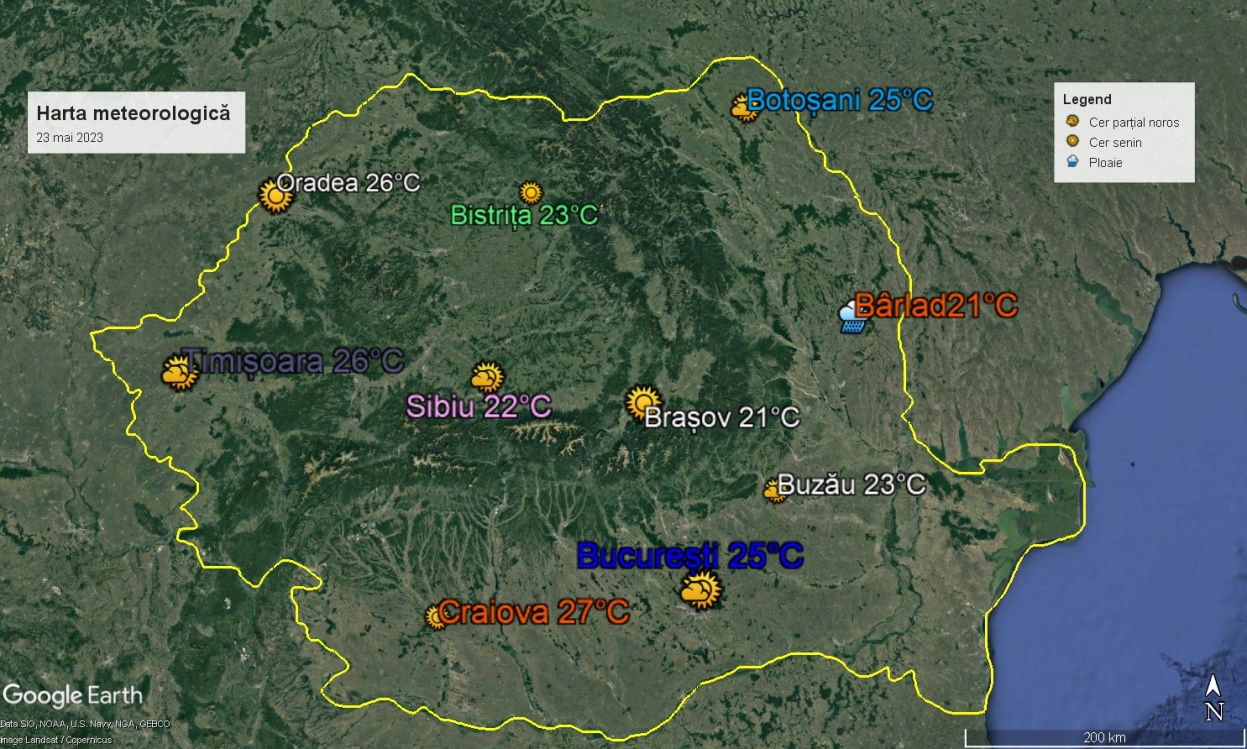 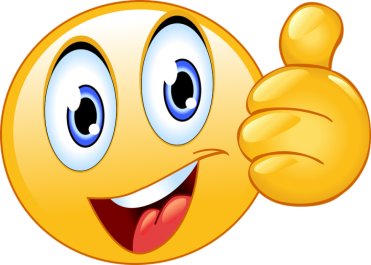 Exemplul 1
Exemplul 2
Google Earth Pro – tutoriale
Prezentarea unui profesor de geografie în limba română
https://www.youtube.com/watch?v=DsQ5ujVvsas&list=RDCMUCyyi2sD6AztUmLxSeTg8Ikg&index=17 
(9 minute) 

Pentru începători 
https://www.youtube.com/watch?v=3lGl1VZjtg4&t=809s (36 minute, în limba engleză, fără subtitrare)
https://www.youtube.com/watch?v=jaLDNJeuDWg&list=PLLxyyob7YmEHnOBUrhv_Y2seUyqB-GT-W 
(17 minute, în limba engleză, fără subtitrare)

Pentru avansați:
https://www.youtube.com/watch?v=BKrssHGJw7k (22 minute, în limba engleză, fără subtitrare)